Преодоление рисков учебной неуспешности
МБОУ Дубровская №1 СОШ 
им. генерал-майора Никитина И.С.
Выявленная проблема:
Низкий уровень результатов национальных оценочных процедур: ВПР, ОГЭ и ЕГЭ.

Факторы риска:
Предметная и методическая компетентность педагогических работников.
Низкий уровень вовлеченности родителей в образовательный процесс.
Динамика результатов ЕГЭ
В 2022 году нет выпускников, не преодолевших порог по учебным предметам, 
то есть снизилось количество выпускников,
 не преодолевших минимального количества баллов, определяемого Рособрназором.
Наиболее востребованными учебными предметами за последние три года: 
«Математика профильная», «Обществознание».
Русский язык
В рейтинге школ района по русскому языку МБОУ Дубровская №1 СОШ им. генерал-майора Никитина И.С. заняла 2 место.
Результаты ЕГЭ по русскому языку выше результатов района.
Математика профильная
В рейтинге школ района по математике профильной МБОУ Дубровская №1 СОШ им. генерал-майора Никитина И.С. заняла 1 место.
Результаты ЕГЭ по математике профильной выше результатов по району.
Информатика и ИКТ
В рейтинге школ района по информатике и ИКТ МБОУ Дубровская №1 СОШ им. генерал-майора Никитина И.С. заняла 1 место.
Результаты ЕГЭ по информатике и ИКТ выше результатов по району.
Сравнительный анализ сдачи ЕГЭ
Сравнительный анализ сдачи ЕГЭ 
за два года на уровне образовательной организации
Русский язык
В рейтинге школ района по русскому языку МБОУ Дубровская №1 СОШ им. генерал-майора Никитина И.С. заняла 3 место.
Статистика по результатам государственной итоговой аттестации
Индивидуальные учебные  планы
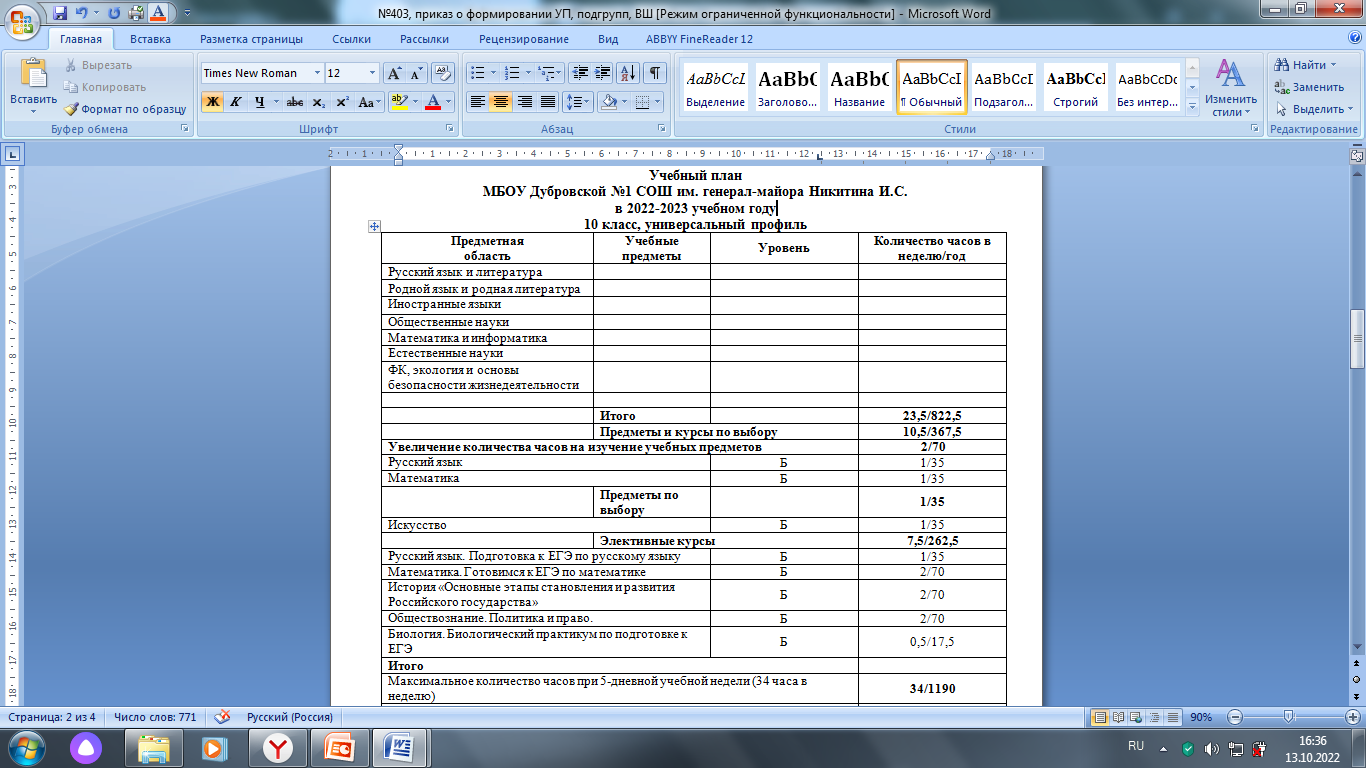 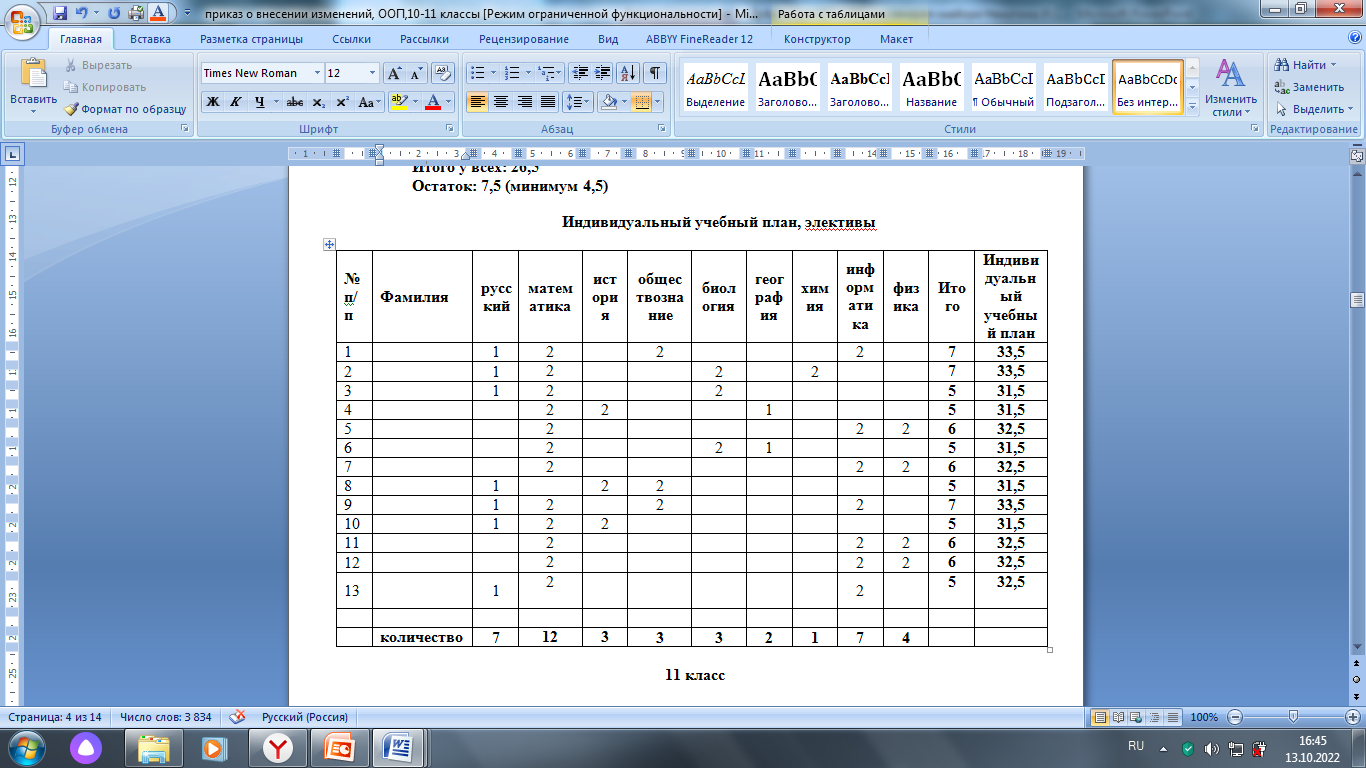 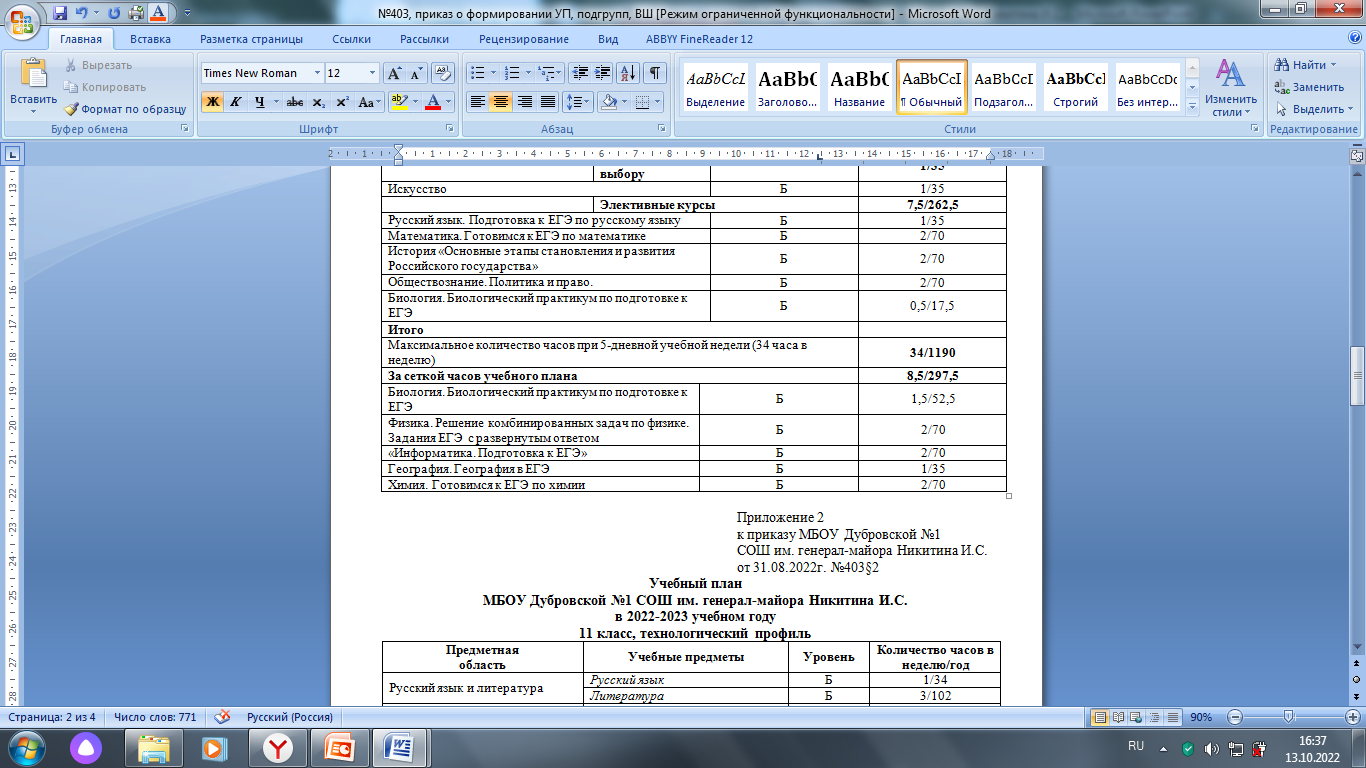 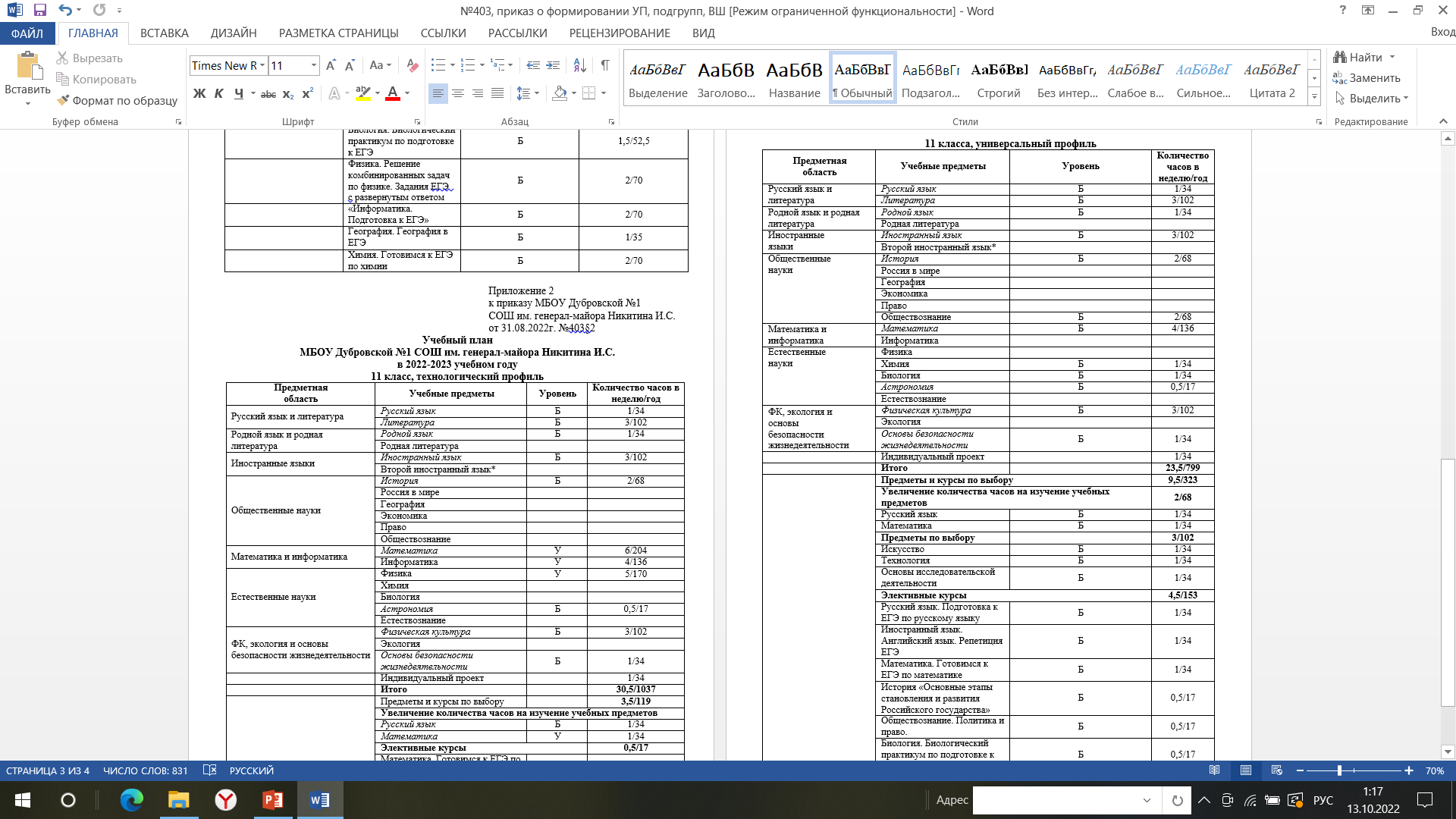 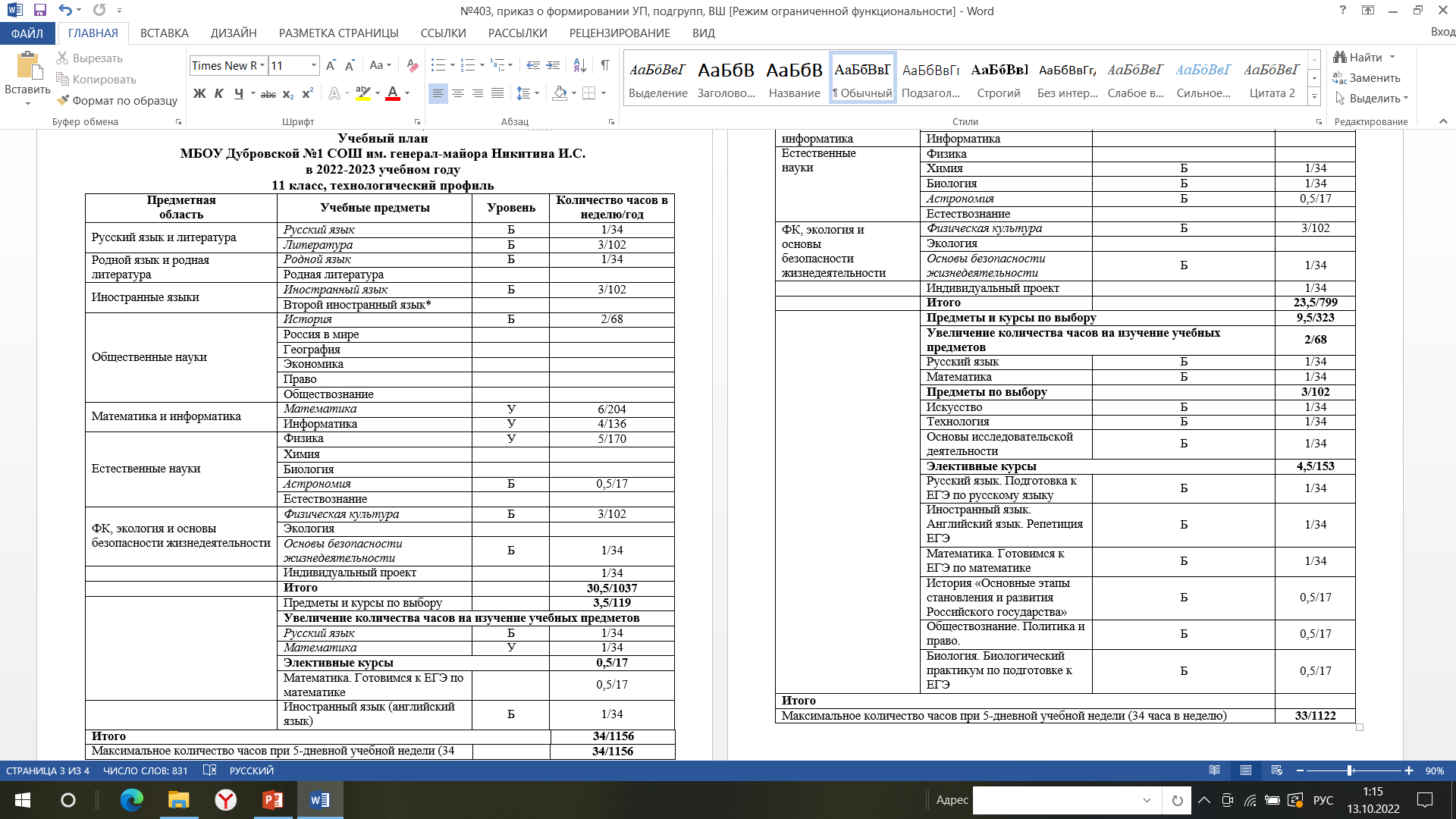 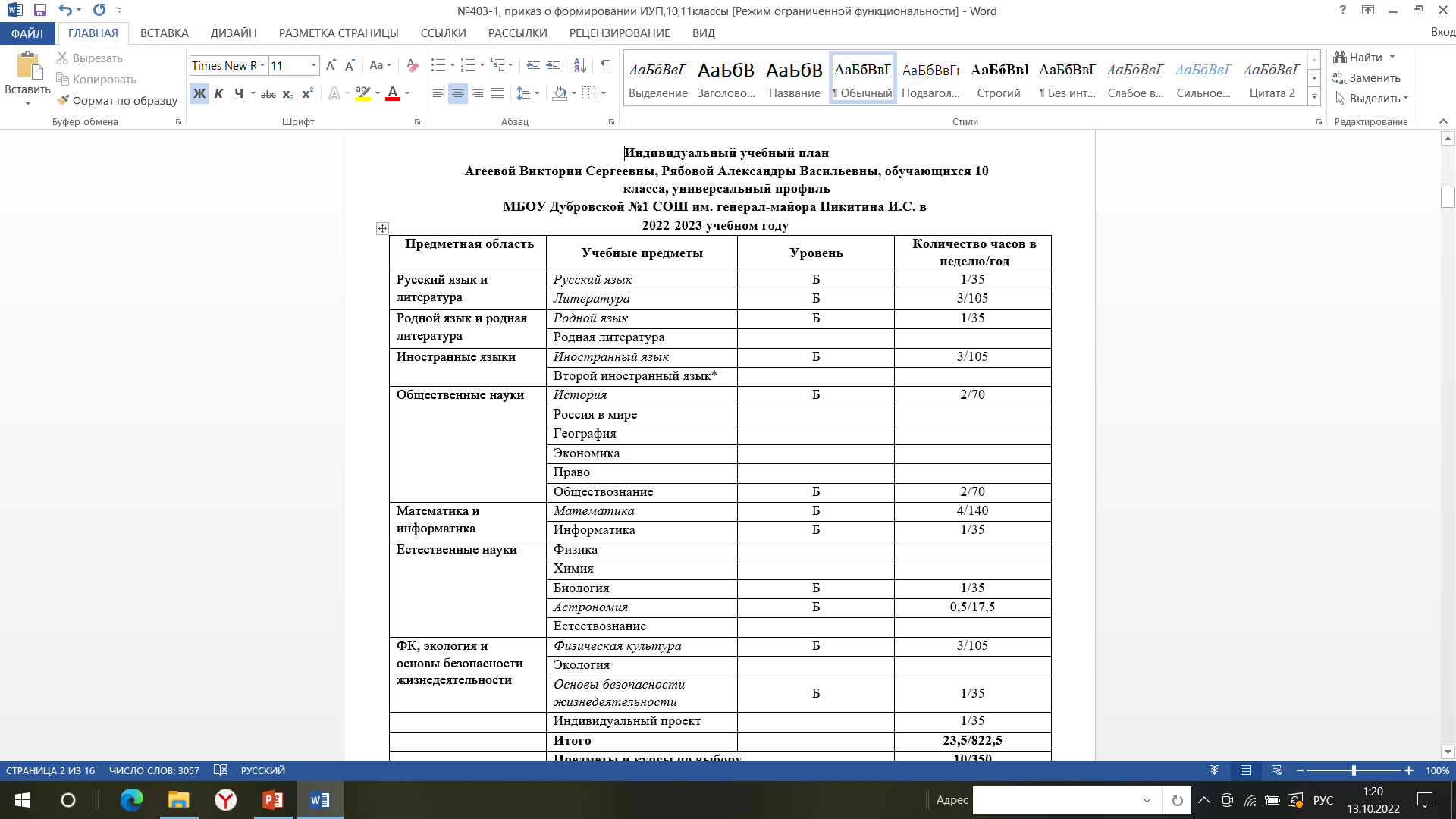 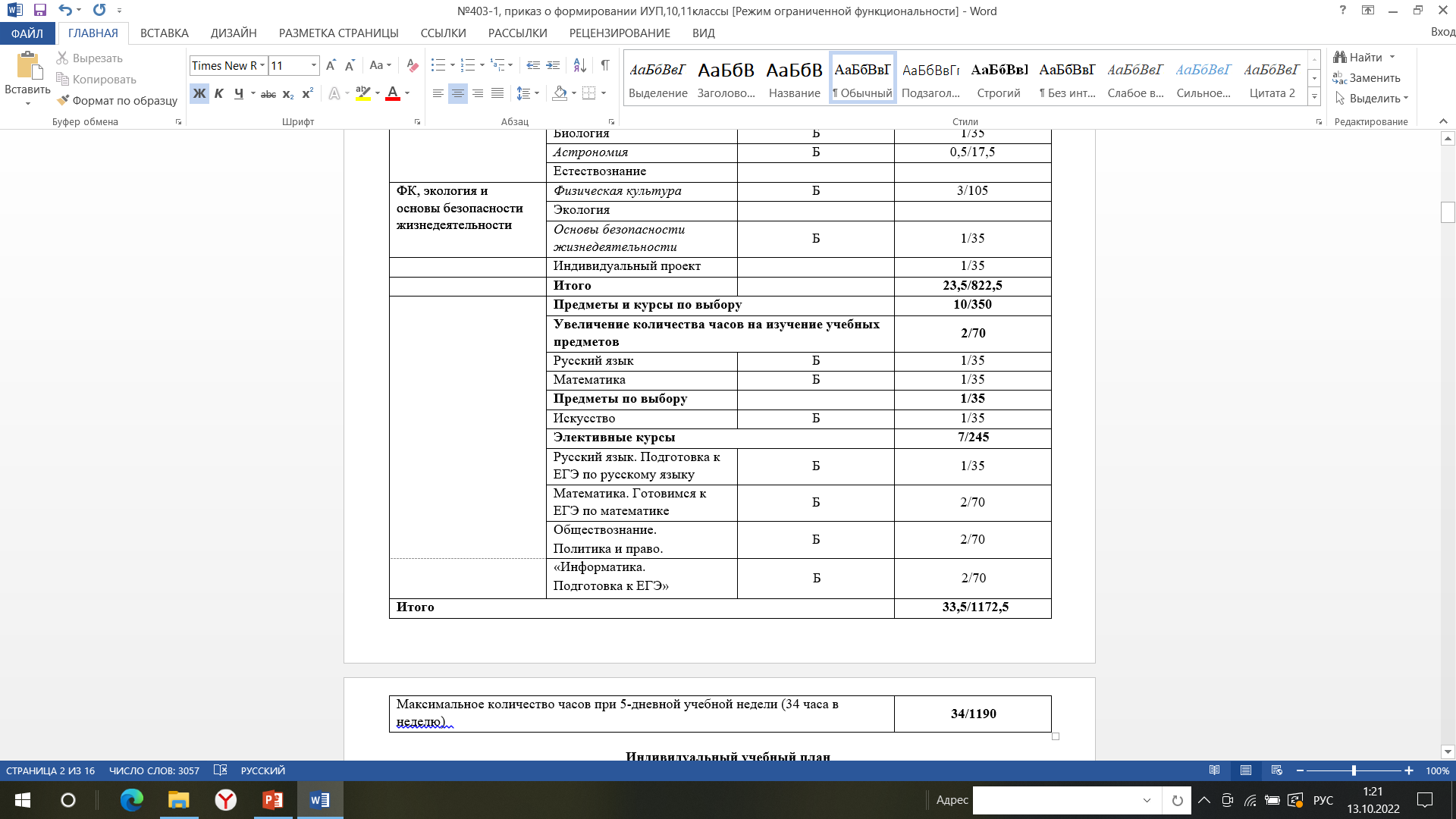 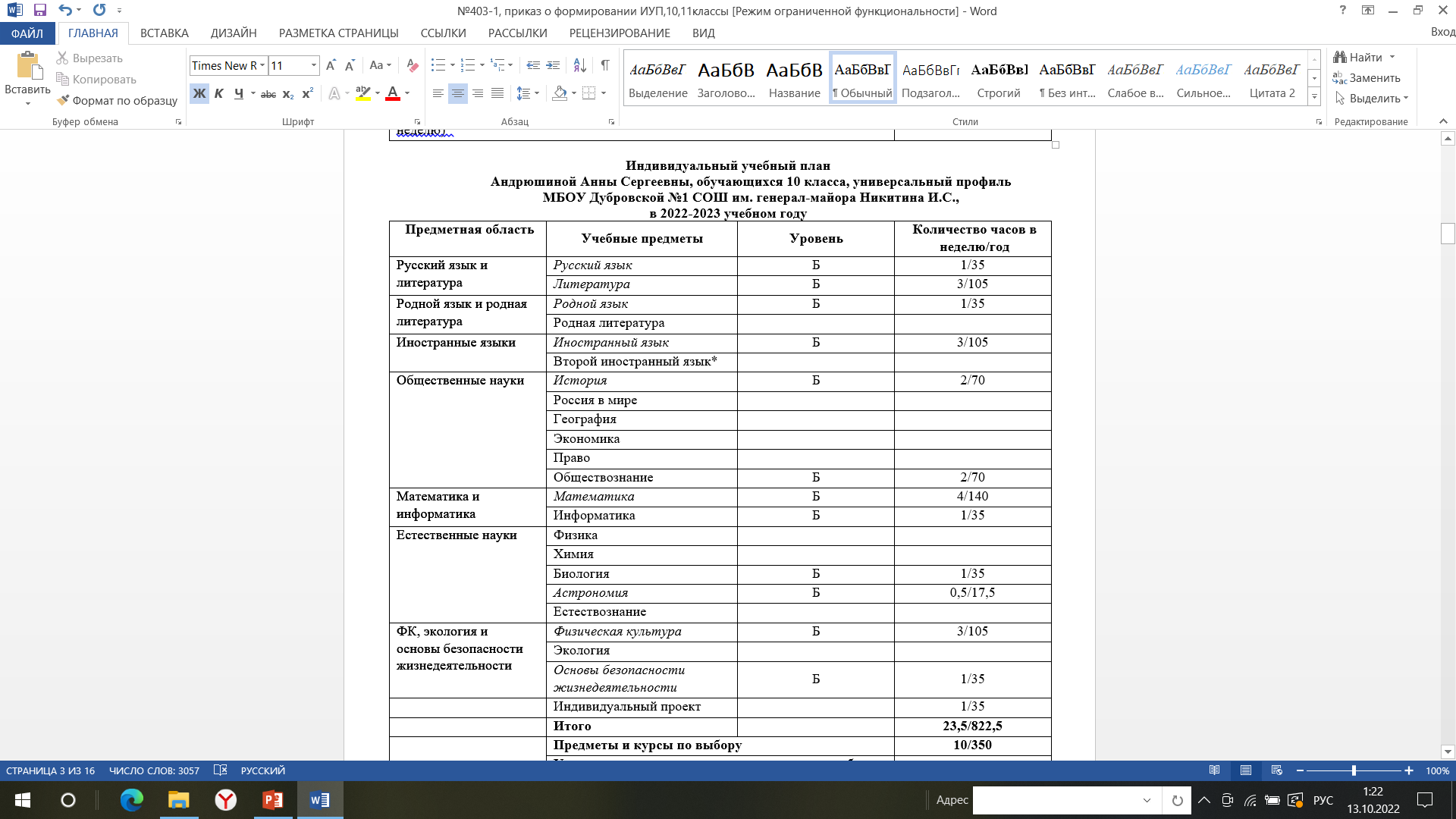 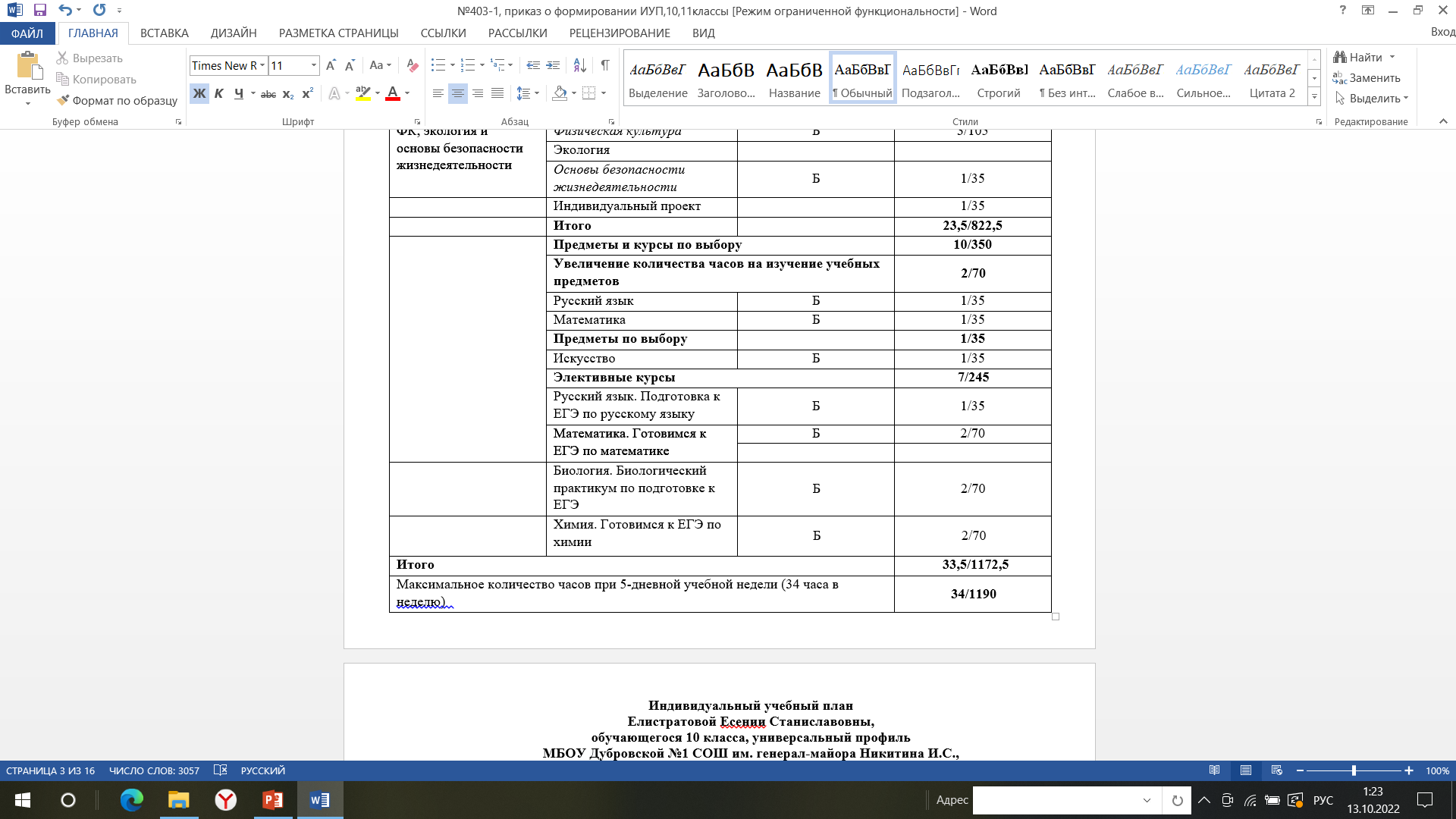 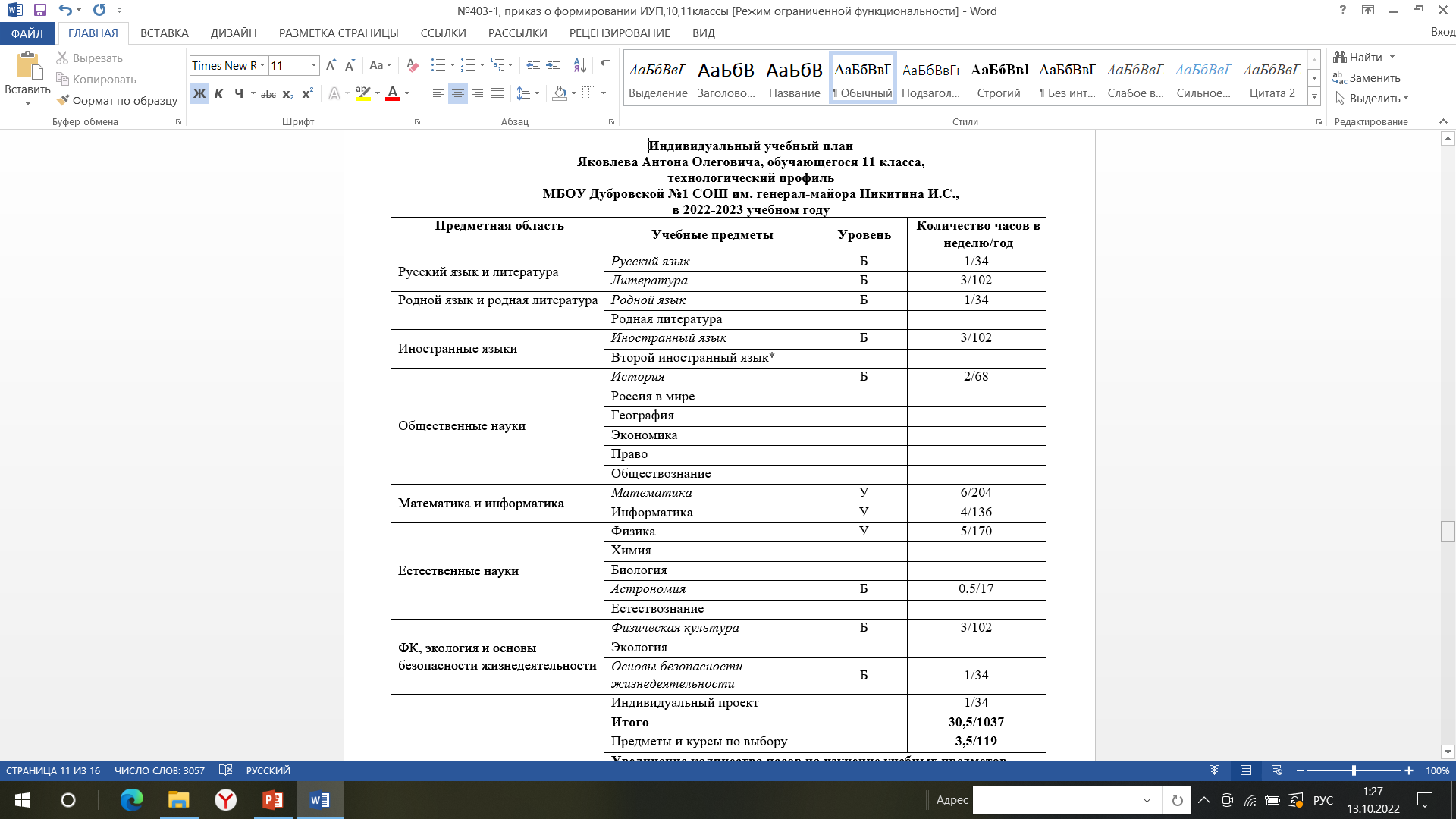 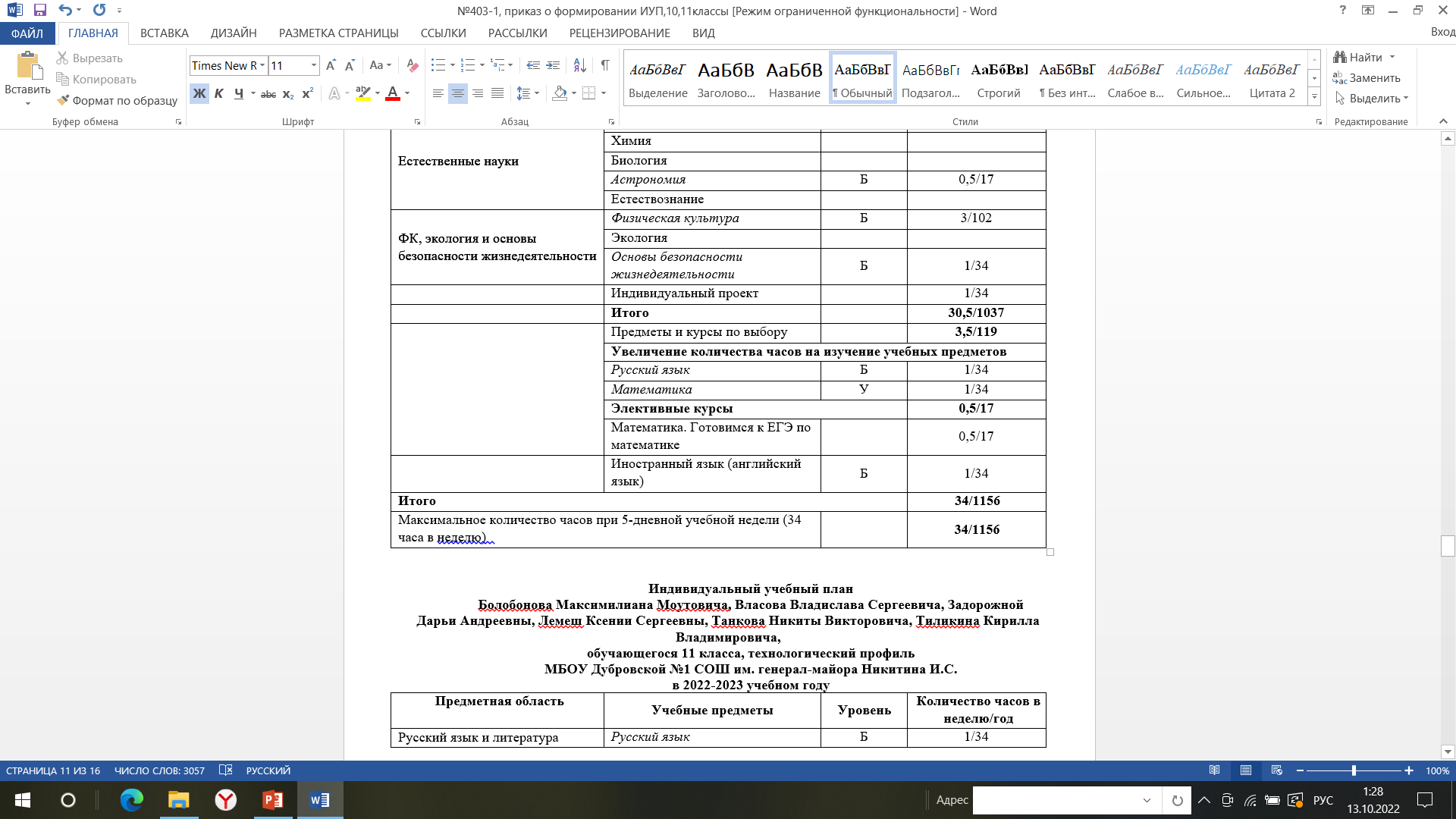 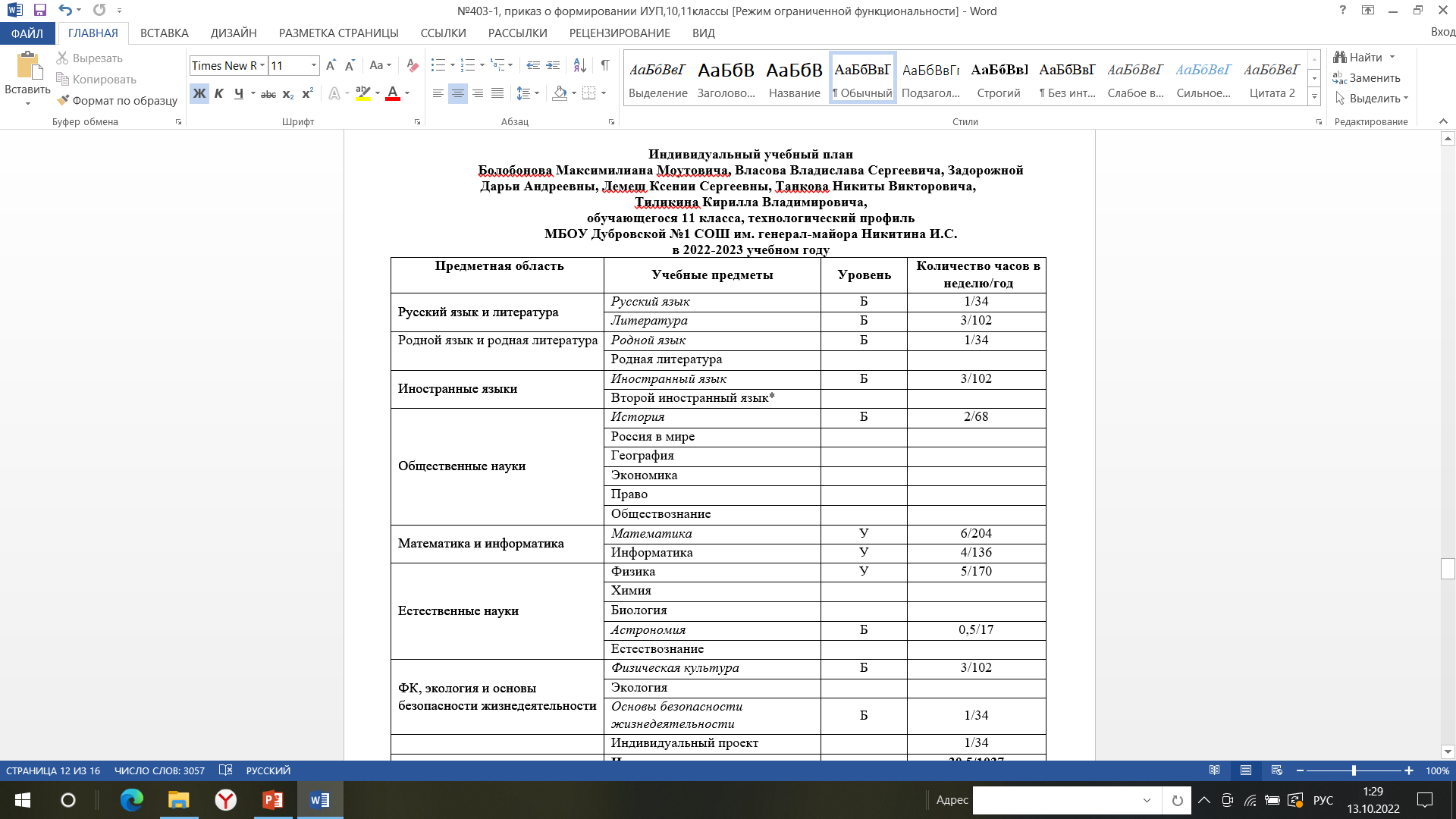 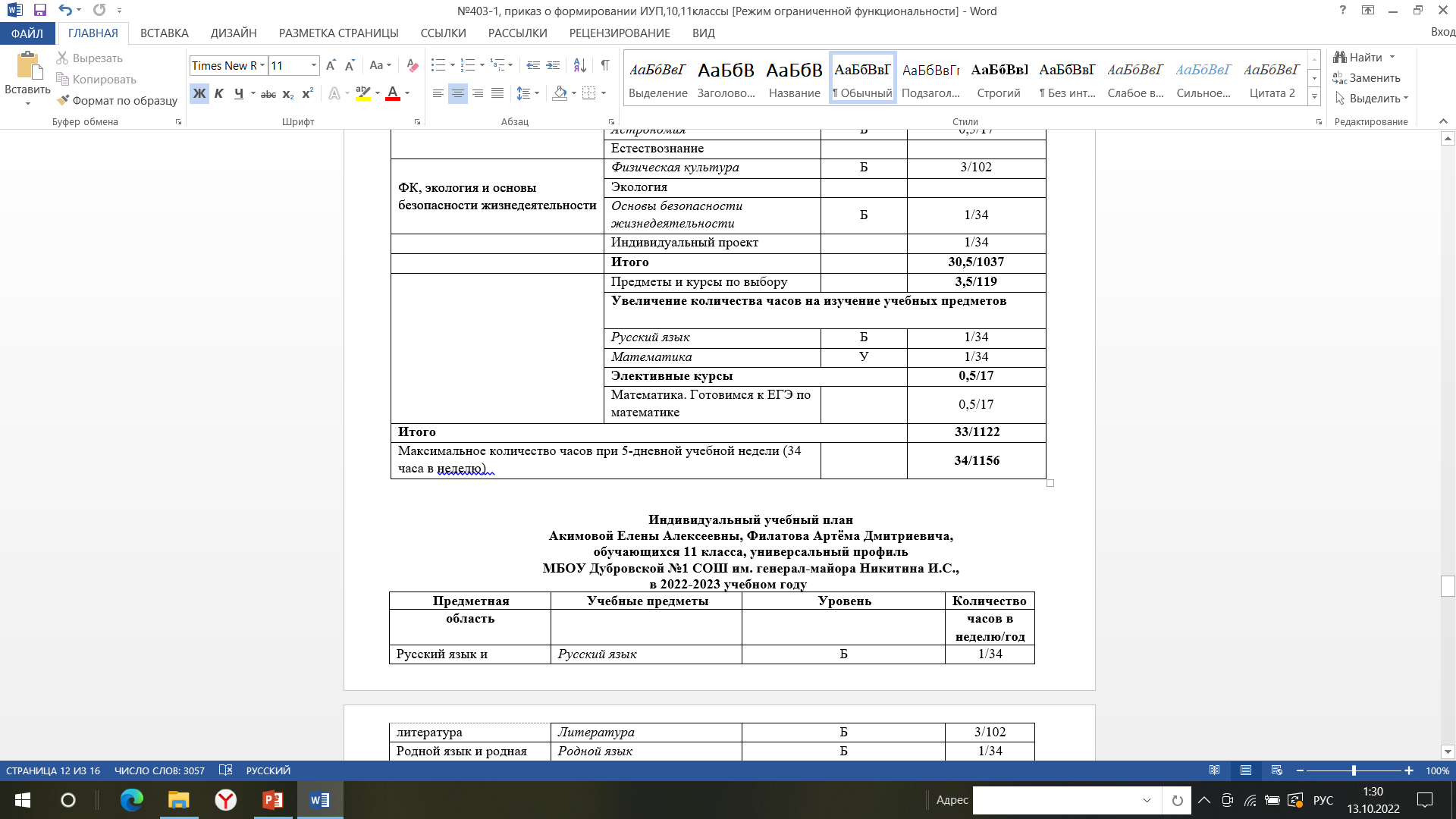 Лучший результат ЕГЭ по сумме трех экзаменов из числа медалистов Дубровского района показали
 1 выпускник технологического профиля МБОУ Дубровской № 1 СОШ им. генерал-майора Никитина И.С, набравший 271 балл по сумме трех экзаменов.
1 выпускница универсального профиля МБОУ Дубровской № 1 СОШ им. генерал-майора Никитина И.С., набравшая 248 баллов по сумме трех экзаменов.
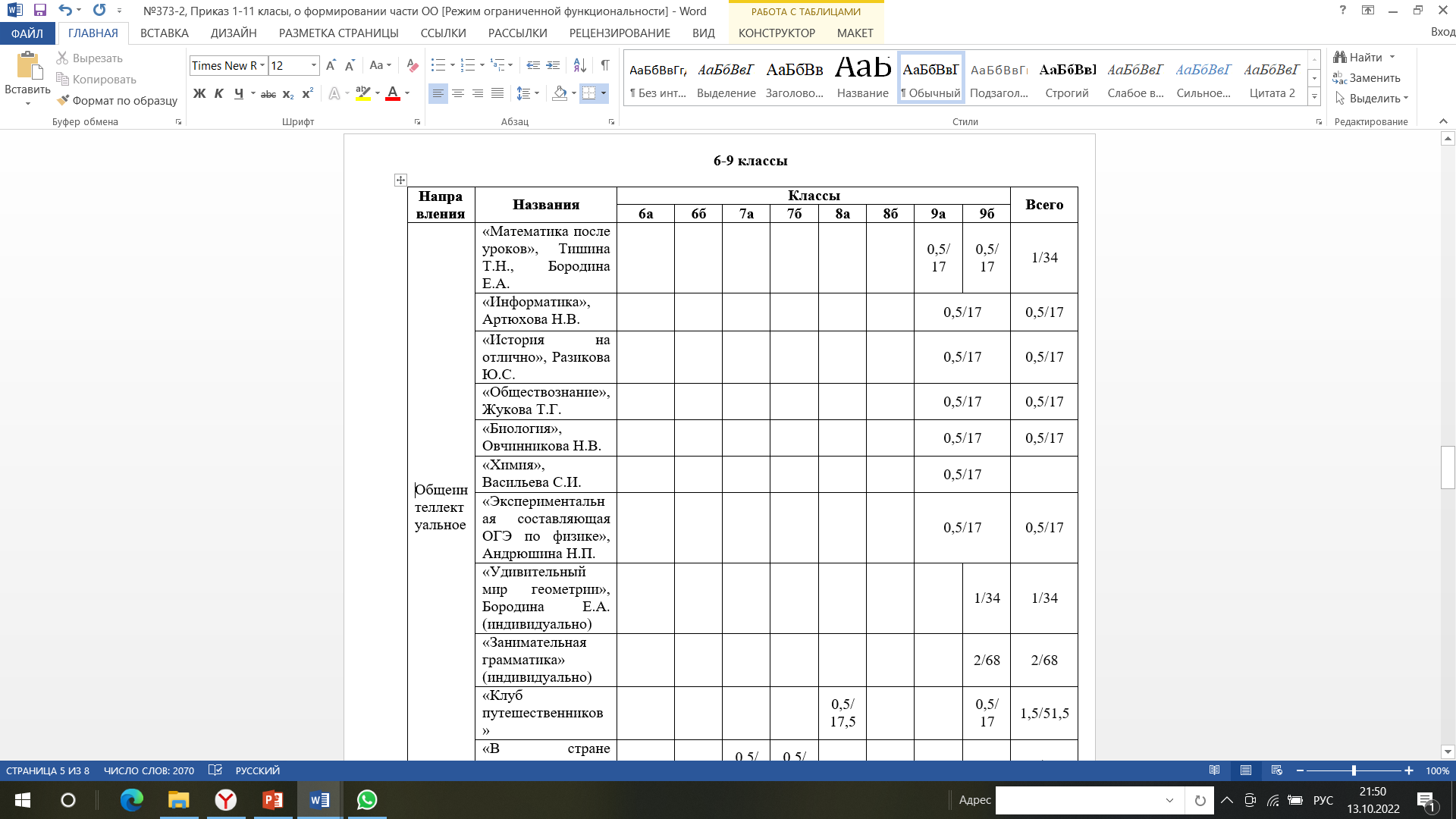 Спасибо 
за внимание!